Matematika Diskrit
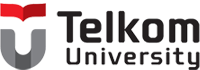 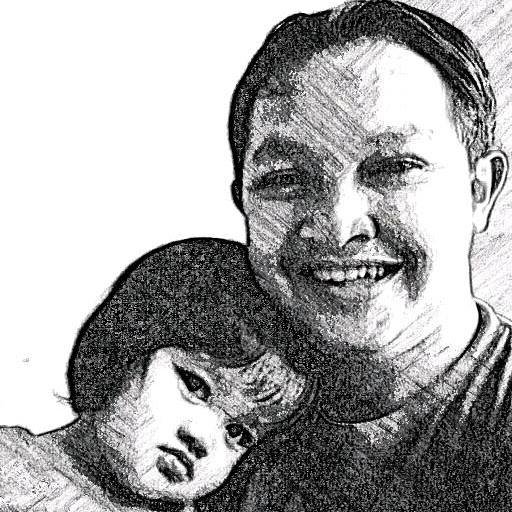 Semester Ganjil TA 2015-2016
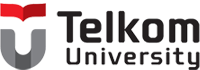 Short Path
Heru Nugroho, S.Si., M.T.
No Tlp 	: 081394322043
Email	: heru@tass.telkomuniversity.ac.id
Graf Berbobot
Graf berbobot adalah graf yang setiap sisinya diberi sebuah bobot 
Contoh:
Aplikasi Graf
Lintasan Terpendek (Shortest Path)
Graf berbobot (weighted graph) 
Lintasan terpendek: lintasan yang memiliki total bobot minimum.
Contoh aplikasi: 
Menentukan jarak terpendek/waktu tempuh tersingkat/ongkos termurah  antara dua buah kota
Menentukan waktu tersingkat pengiriman pesan (message) antara dua buah terminal pada jaringan komputer.
Lintasan Terpendek
Terdapat beberapa jenis persoalan lintasan terpendek, antara lain:
Lintasan terpendek antara dua buah simpul tertentu.
Lintasan terpendek antara semua pasangan simpul.
Lintasan terpendek dari simpul tertentu ke semua simpul yang lain.
Lintasan terpendek antara dua buah simpul yang melalui beberapa simpul tertentu.
Di dalam kuliah ini kita memilih jenis persoalan 3
Lintasan Terpendek
Diberikan graf berbobot G = (V, E) dan sebuah simpul a. 
Tentukan lintasan terpendek dari a ke setiap simpul lainnya di G. 
Asumsi yang kita buat adalah bahwa semua sisi berbobot positif. 
Untuk menentukan lintasan terpendek dari suatu graf berbobot dapat digunakan
Algoritma Djikstra
Algoritma Hapus
Algoritma Djikstra
Algoritma Dijkstra adalah sebuah prosedur iteratif yang mencari lintasan terpendek antara a dan z dalam graf dengan pembobot.
Prosesnya dengan cara mencari panjang lintasan terpendek dari sebuah simpul pendahulu  dan menambahkan simpul-simpul tersebut ke set simpul S. 
Algoritma berhenti setelah mencapai simpul z.
6
Contoh Algoritma Djikstra
Tentukan lintasan terpendek dari a ke z
7
Solusi
Mulai dari simpul A (lingkari) sebagai simpul awal
Tentukan jalur dengan bobot terpendek yang menghubungkan A dengan simpul yang lain. 
Jika jalurnya lebih dari satu, pilih jalur dengan bobot terendah
8
Solusi
Lingkari Simpul C
Tentukan jalur dengan bobot terpendek yang menghubungkan  C dengan simpul yang lain. 
Jika jalurnya lebih dari satu, pilih jalur dengan bobot terendah
9
Solusi
Lingkari Simpul B
Tentukan jalur dengan bobot terpendek yang menghubungkan  B dengan simpul yang lain. 
Jika jalurnya lebih dari satu, pilih jalur dengan bobot terendah
10
Solusi
Lingkari Simpul D
Tentukan jalur dengan bobot terpendek yang menghubungkan  D dengan simpul yang lain. 
Jika jalurnya lebih dari satu, pilih jalur dengan bobot terendah
11
Solusi
Lingkari Simpul E
Tentukan jalur dengan bobot terpendek yang menghubungkan  E dengan simpul yang lain. 
Jika jalurnya lebih dari satu, pilih jalur dengan bobot terendah
12
Solusi
Jadi Lintasan terpendek dari A ke Z adalah








ACBDEZ
Dengan Bobot = 2 + 1 + 5 + 2 + 3 = 13
13
Algoritma TKD (Hapus)
Algoritma hapus  merupakan salah satu algoritma atau cara untuk memperoleh jalur terpendek dari sebuah graf berbobot. Langkah-langkah yang dilakukan untuk menggunakan algoritma hapus adalah sebagai berikut.
Tentukan simpul awal
Hapus, sisi-sisi dengan bobot paling tinggi dengan syarat jika sisi-sisi ini dihapus graf awal tidak terbagi menjadi dua bagian atau lebih (graf tidak terpisah).
Proses penghapusan sisi selesai setelah tidak ada lagi sisi yang dapat di hapus
14
Algoritma Hapus
Tentukan Lintasan Terpendek dari A ke Z dengan Algoritma “Hapus”
B
D
5
6
4
1
A
2
F
8
2
3
10
E
C
15
Algoritma Hapus
Jadi Lintasan terpendek dari A ke Z adalah








ACBDEZ
Dengan Bobot = 2 + 1 + 5 + 2 + 3 = 13
16
Soal Latihan
Tentukan panjang jalur terpendek dari A ke F dengan menggunakan Algoritma Djigstra dan “Hapus”
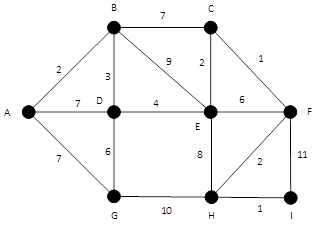